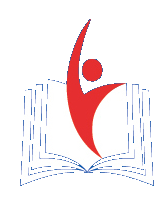 Международный форум ЕВРАЗИЙСКИЙ 
ОБРАЗОВАТЕЛЬНЫЙ ДИАЛОГг. Ярославль | 26-27 апреля 2016  года
Конференция 1
Болотов В.А., Карданова Е.Ю., Дудырев Ф.Ф., Орел Е.А.
Основные вопросы конференции
Проблемы и перспективы оценки образовательных достижений в сфере общего образования

Подходы и практики оценки метапредметных и личностных образовательных результатов 

Проблемы и перспективы оценки образовательных достижений в сфере профессионального образования

Подходы и практики оценки общих компетенций в профессиональном образовании
Особый интерес вызвали выступления
Демидова М. Ю. (ФИПИ) «Совершенствование КИМ ОГЭ и ЕГЭ с учетом нового ФГОС»
Кузнецова И.В. (ГУ ЯО Центр профессиональной ориентации и психологической поддержки "Ресурс") «Подходы к оценке личностных результатов образования в условиях перехода ко ФГОС в практике работы общеобразовательных организаций Ярославской области» 
Тарасова К. В., ведущий специалист, НФПК, Москва «О подходах к оценке информационно-коммуникационной компетентности учащихся» 
Пинская М. А. (НИУ ВШЭ) «Формирование и оценивание компетенций 21-го века в учебном процессе»
Васильев К.Б. (Всемирный Банк) Подходы к измерению компетенции «Решение проблем» в сфере СПО
Прокопчук Юлия (Германия) «Система оценивания уровня сформированности компетенций в профессиональном обучении»
Зуева М.Л. (ИРО, Ярославль) Экспертная оценка общих компетенций в профессиональных образовательных организациях
Считаем необходимым обратить внимание на следующие проблемы
Дефицит кадров в области разработки инструментов оценивания образовательных результатов
Отсутствие стандарта и четких правил разработки и валидизации инструментов оценивания в образовании.  
Нехватка четких теоретических рамок и традиций оценки метапредметных и личностных образовательных результатов
Слабая коммуникация между исследователями, педагогами и управленцами. 
Неполнота законодательства в сфере профессионально-общественной аккредитации
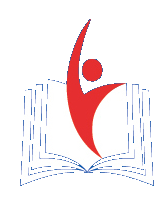 Считаем необходимым принять управленческие решения
Разработать национальный стандарт разработки инструментов оценивания образовательных результатов (включая предметные, метапредметные и личностные)
Организовать программы обучения и повышения квалификации педагогов и сотрудников ЦОКО в области психометрики 
Организовать апробацию оценочных инструментов, направленных на оценку метапредментых образовательных результатов в профессиональном образовании